Provision of Web Based Space Weather Services
Catherine Burnett, ESWW-11, Liege, 17-21st November 2014
© Crown copyright   Met Office
[Speaker Notes: The Met Office has a responsibility, as the UK risk owner, to raise the level of understanding about space weather, provide an operational forecast and warning service and help organisations be prepared for potential impacts.]
Communication Challenges in Providing Web Pages
Diverse user group with wide range of space weather knowledge
General public
Government  decision makers
Industry
Scientific experts


Diverse user requirements 
Interest in different types of space weather  & its impacts
Speed of updates
Method of communication – beyond the web page
© Crown copyright   Met Office
Public Web Pages
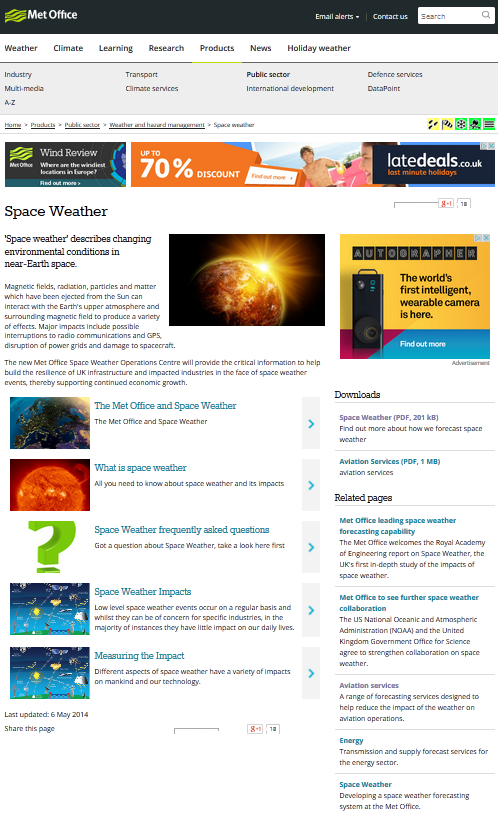 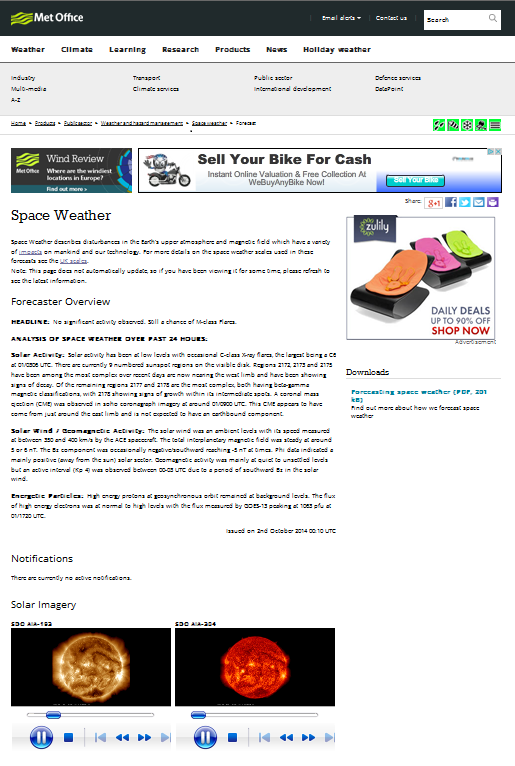 To be written in non-scientific terms
Linked to pages explaining meaning of forecasts and space weather impacts
Include education pages as well as forecasts
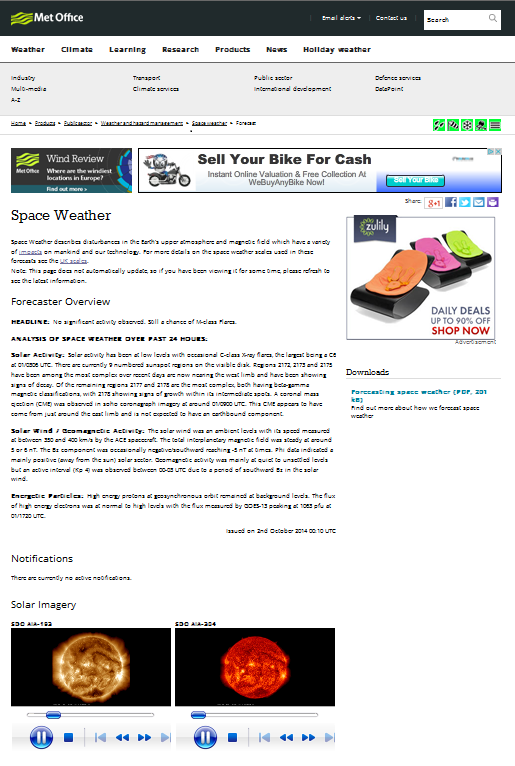 © Crown copyright   Met Office
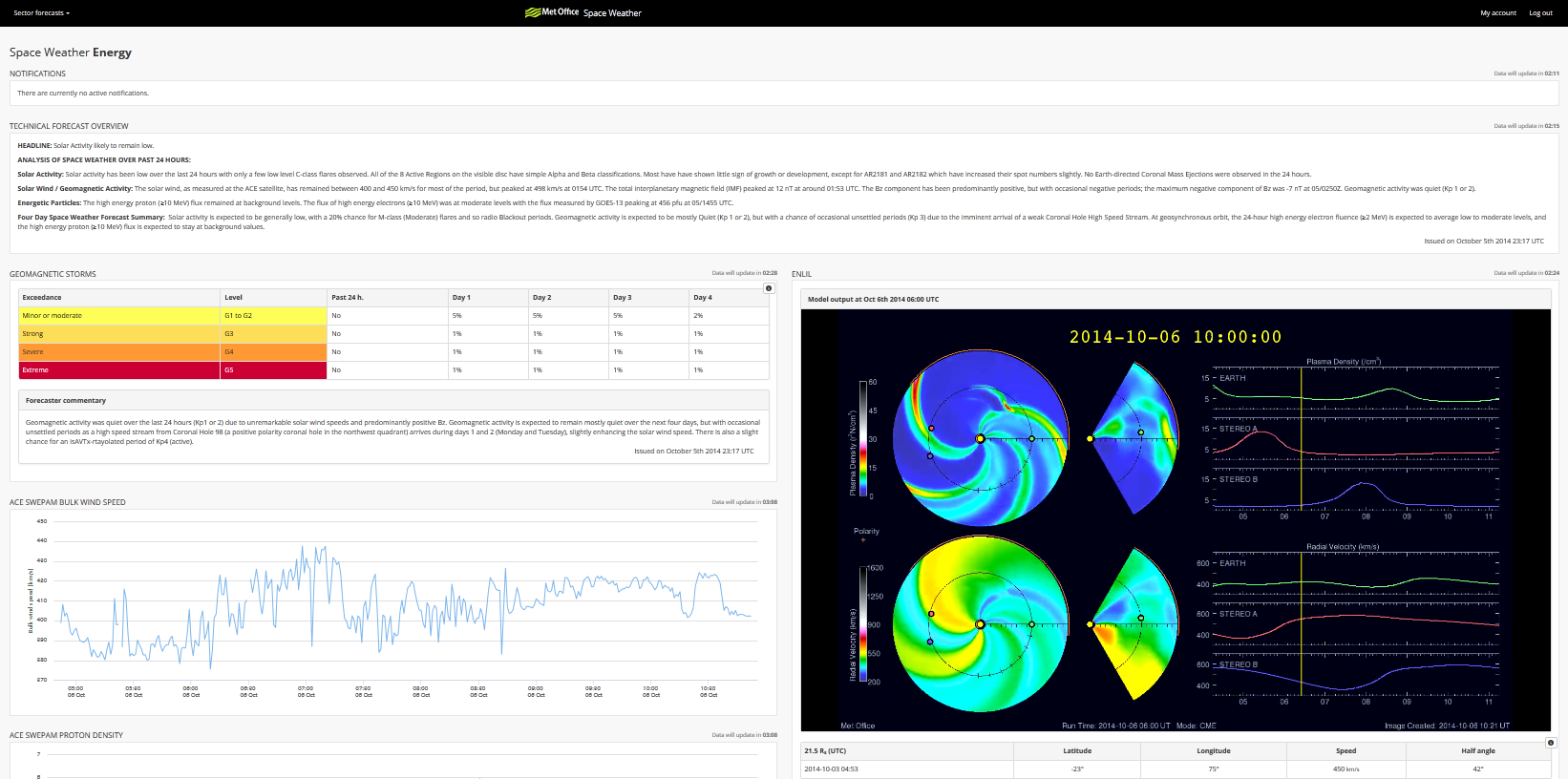 Sector Specific web pages
Tailored to the requirements of different industry sectors
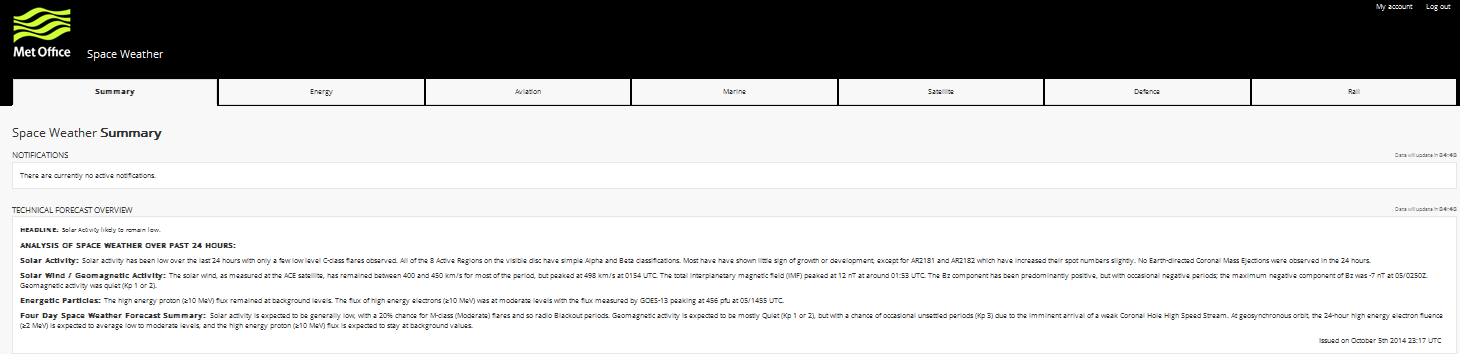 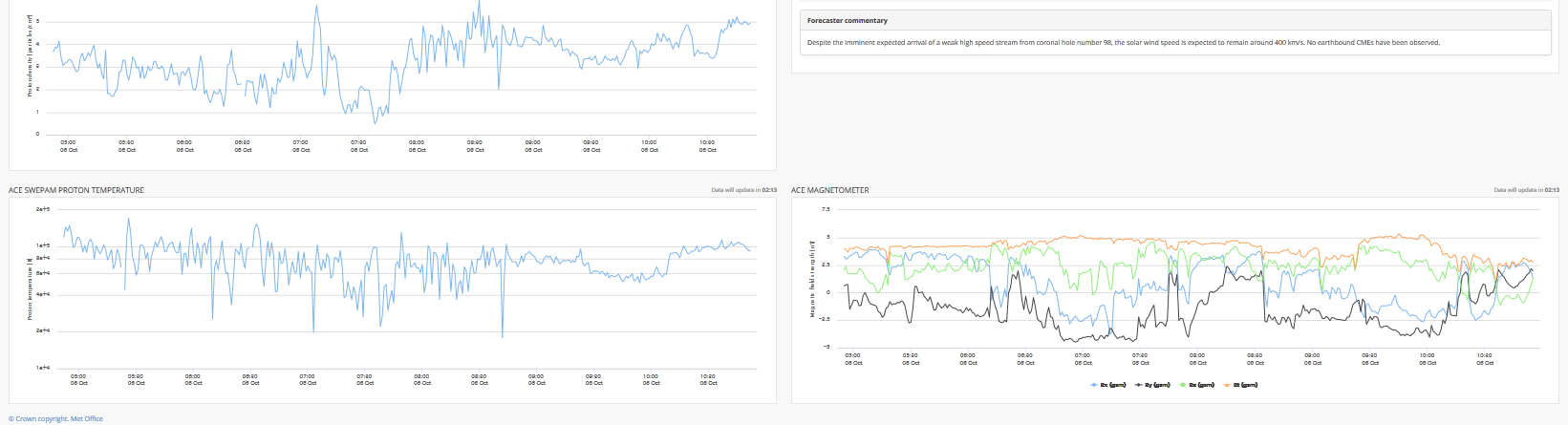 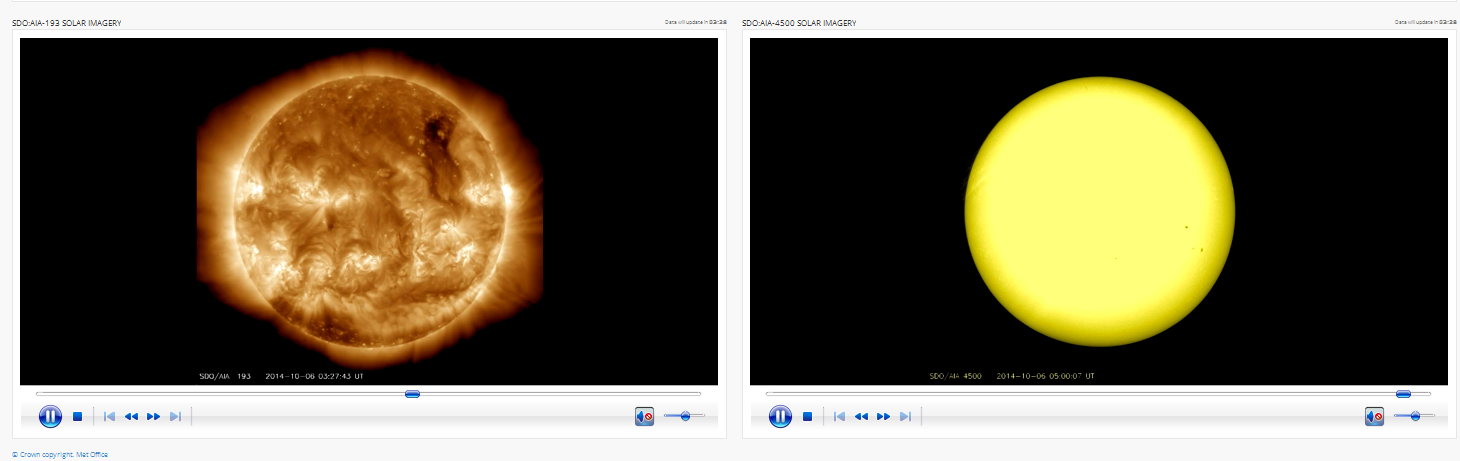 © Crown copyright   Met Office
Supporting products
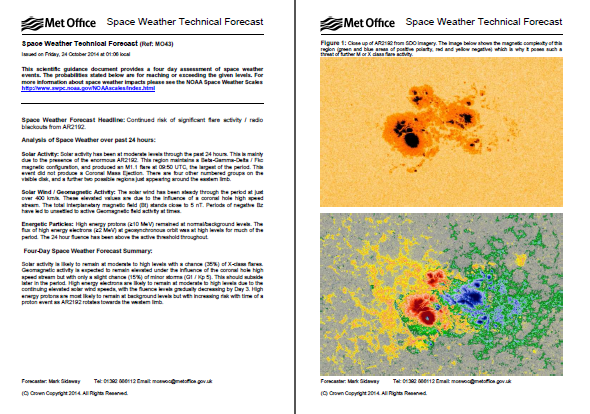 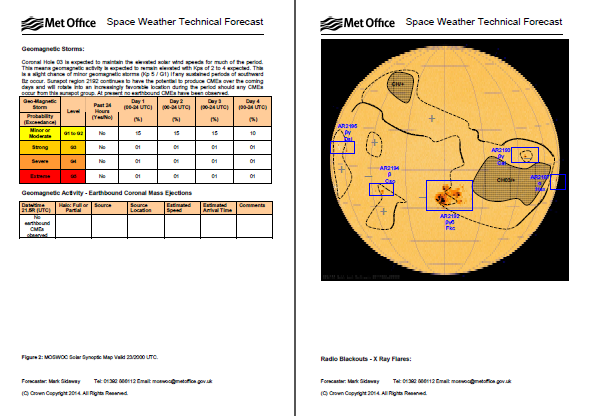 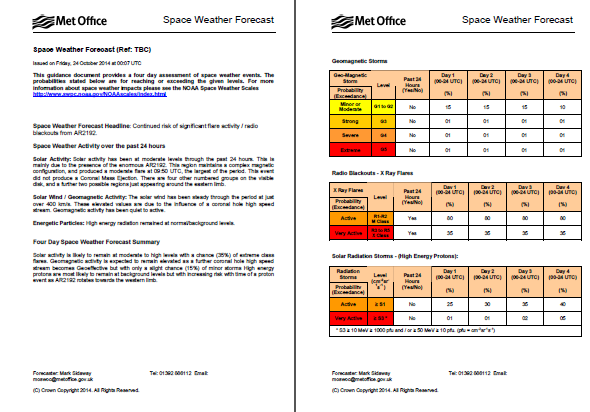 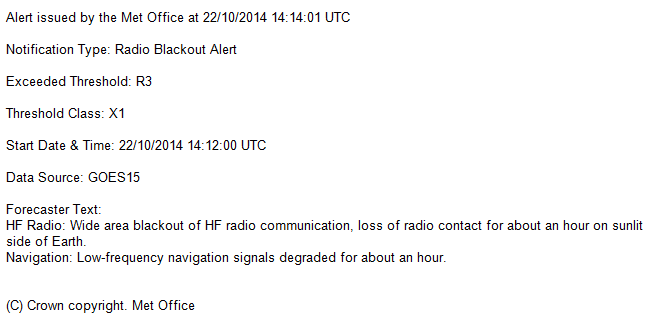 © Crown copyright   Met Office
Conclusions
Provide products tailored to user groups  
written in comprehensible manner 
usable format (web pages, emails, coded data)
Users set preferences for alerts and warning thresholds
Impacts related to UK & Global infrastructure
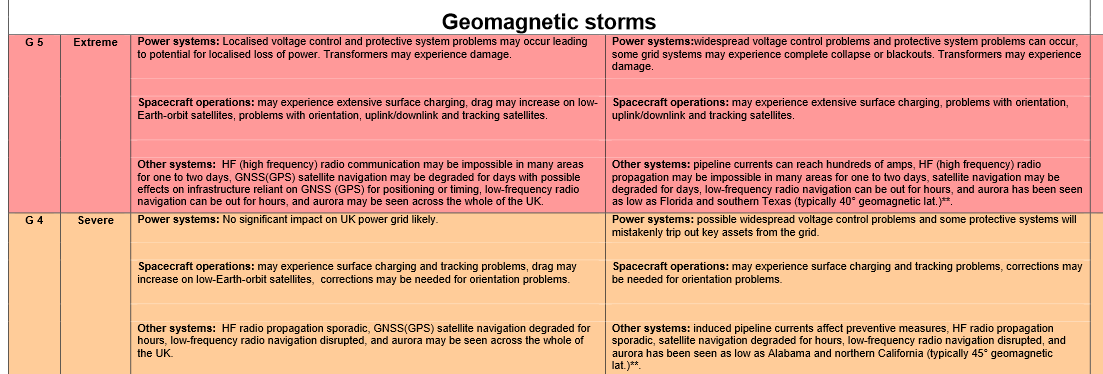 © Crown copyright   Met Office